LA EQUIDAD DE GÉNERO EN LA AMISTAD Y EL NOVIAZGO
La importancia de la equidad de género en las relaciones afectivas
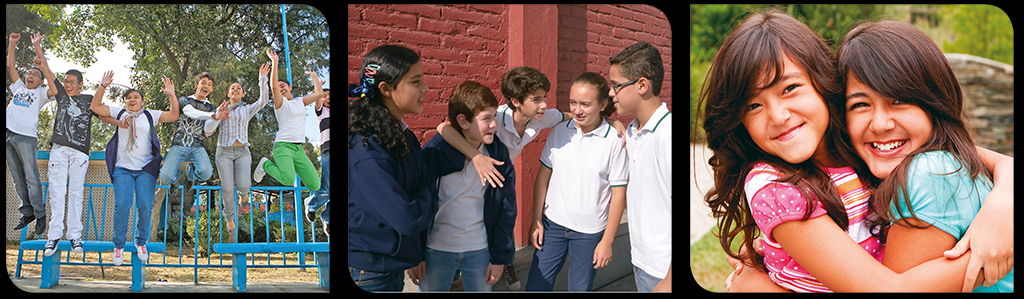 responde
¿Qué aspectos te unen a tus amigos y cuáles los distinguen?
¿Te relacionas de la misma manera con todos tus amigos? ¿Por qué?
¿Con qué amigos te llevas mejor y cuál es la razón?
¿Tratas igual a tus amigos independientemente de que sean hombres o mujeres? ¿Por qué?
¿Ellos o ellas te tratan a ti de manera diferente por ser hombre o mujer? ¿Por qué piensas que ocurre así?
La amistad nace de la búsqueda de comunión, del deseo del encuentro con alguien en quien hallamos o esperamos descubrir algo especial. Pero también parte de la curiosidad, de las ganas de conocer al otro o de ser como el otro.
Sin embargo, las amigas y los amigos son aquellas personas que te aceptan como eres y con las que tienes confianza, a las que les quieres mostrar lo mejor de ti; a las que les compartes tus sueños, dudas, temores y anhelos; a las que quieres escuchar y quienes quieres que te escuchen; de cuyos éxitos te alegras y con cuyas penas te entristeces.
Una amiga o un amigo te hace sentir identificado y comprendido, te ayuda a soportar problemas familiares y escolares, angustias y fracasos, te da ánimo para seguir adelante y te brinda comprensión, respeto y solidaridad, sin importar si es o no de tu mismo sexo, pues la amistad depende solamente de la reciprocidad, es decir, del hecho de dar y recibir en un intercambio equitativo, lo que significa que la diferencia entre sexos no es un obstáculo para su realización
La equidad de género adquiere una importancia particular en las relaciones de noviazgo cuando nos percatamos de que vivimos en un país en el que la violencia de género y el machismo son cosa de todos los días y nos parece algo normal y, a veces, hasta positivo que los miembros de una pareja se celen, controlen o vigilen.
Por ser comportamientos comunes, no son analizados críticamente y siguen reproduciéndose de generación en generación; por ejemplo, las siguientes expresiones:

“Si un hombre te invita a salir, él debe pagar todo".
“Debes darte a desear, si no, pensarán que estás urgida".
“Si tu novia/novio te cela, significa que te quiere".
“Estudia mientras te casas, ya luego te dedicarás a tus hijos y a tu marido".
“Mientras tú seas la catedral, no importa que él tenga varias capillas".
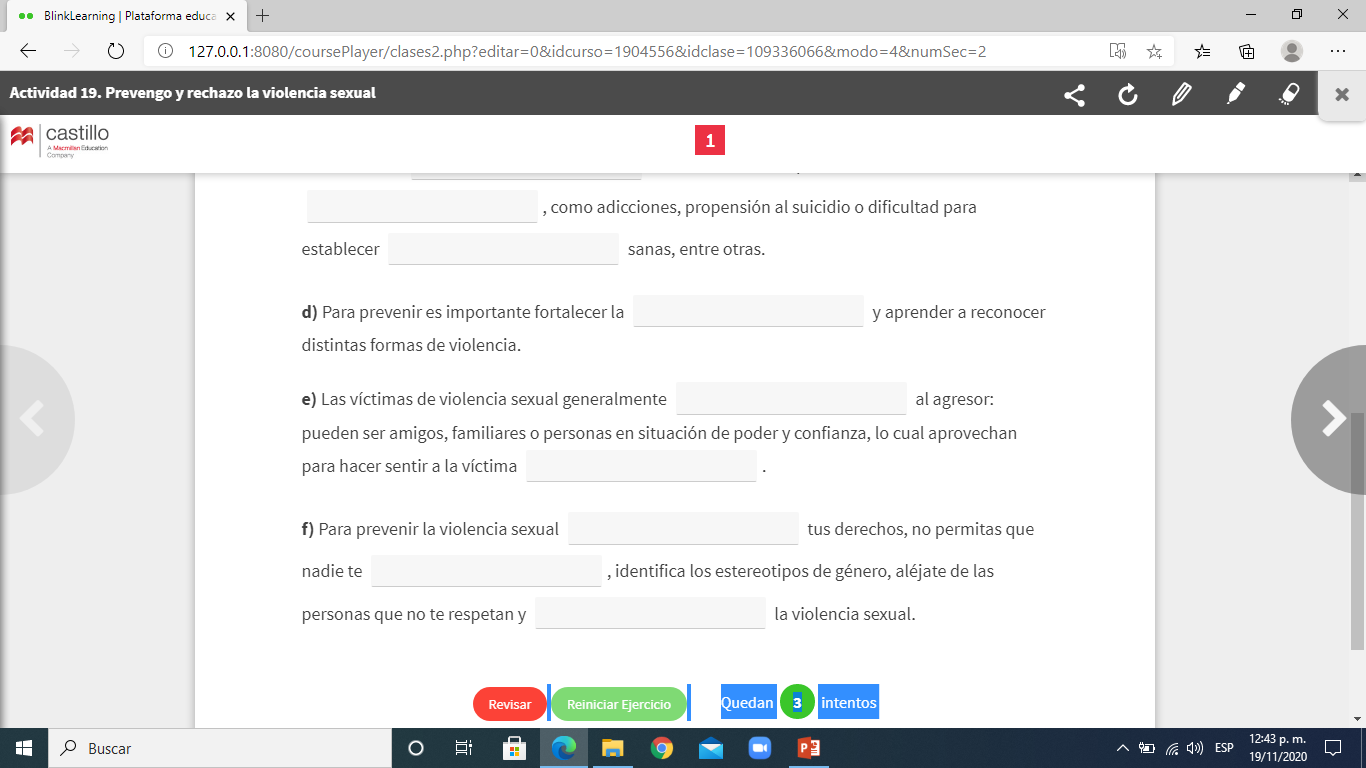 En nuestro país existen varias organizaciones no gubernamentales que, junto con la Secretaría de Salud, el Instituto Nacional de las Mujeres (Inmujeres) y el Instituto Mexicano de la Juventud (Imjuve), desarrollan planes y programas a favor de la equidad de género y contra la violencia hacia las mujeres.
Lo importante es que de manera constante te des a la tarea de analizar las relaciones amistosas y de noviazgo que construyes para garantizar que estén fundadas en la equidad y para que puedas detectar a tiempo si algo anda mal y si, debido a los estereotipos de género, no lo has podido reconocer.